HANDLEIDING VOLLEYSPIKEvoor jeugdwedstrijdenseizoen 2023-2024voor clubverantwoordelijkenversie 1.2 build 118
hoofdstuk 01 update volleyspike
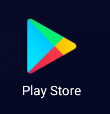 1
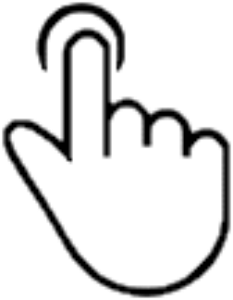 Update volleyspike
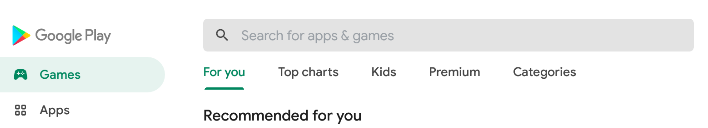 Volleyspike metsi
2
Eerst moeten we de Volleyspike app updaten naar de laatste versie. 
Hiervoor hebben we internet toegang nodig op de tablet !

Procedure

Open Google Play Store op de tablet

Zoek naar “Volleyspike Metsi”

Druk op de app VolleySpike

Selecteer Update
De update start, dit duurt enkele momenten.

Selecteer Open wanneer de update klaar is
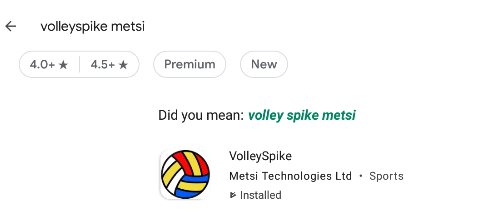 3
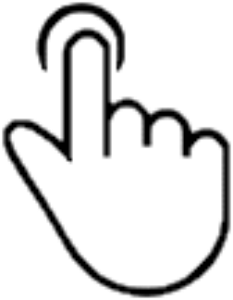 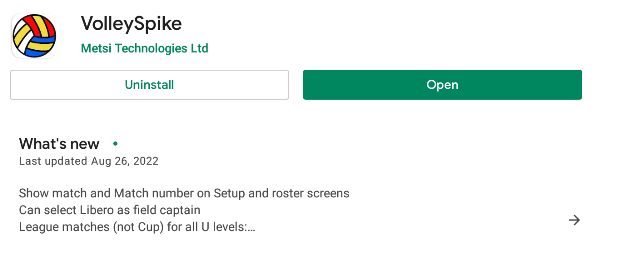 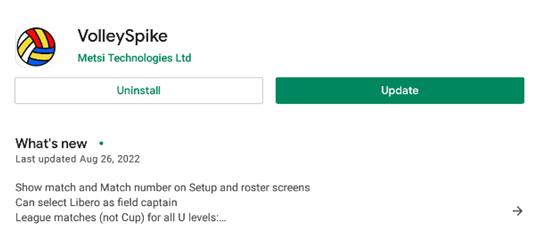 5
4
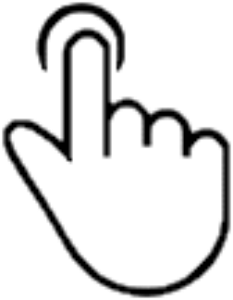 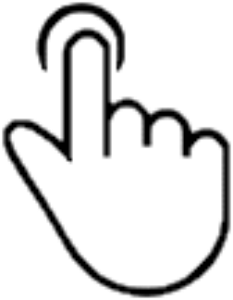 3
hoofdstuk 02 volleyspike starten &opties nakijken
volley spike starten
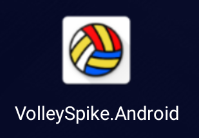 1
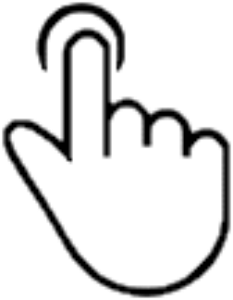 Kijk eerst na indien je internet verbinding hebt
start eventueel Chrome en kijk na indien je bvb google.be kan bereiken.
Sommige WiFi netwerken vragen bvb eerst een bevestiging.

Selecteer ‘VolleySpike.Android’ om de app te starten.


Selecteer ‘Volley Vlaanderen’ als federatie.


Zet de federatie vast door ‘Set As Default Federation’ te selecteren

De vraag naar de federatie wordt dan in de toekomst niet meer gesteld.
Je kan de federatie in het options menu later wijzigen indien nodig.
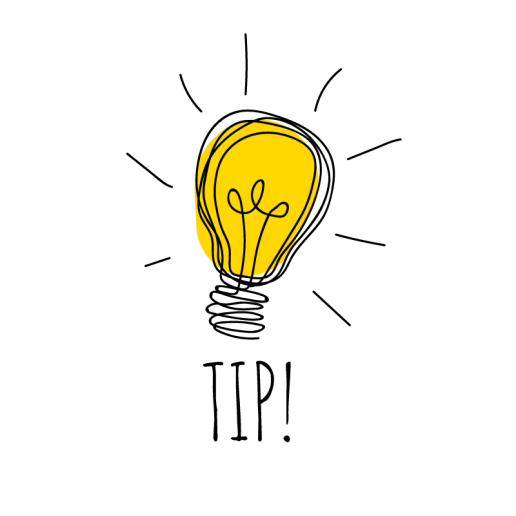 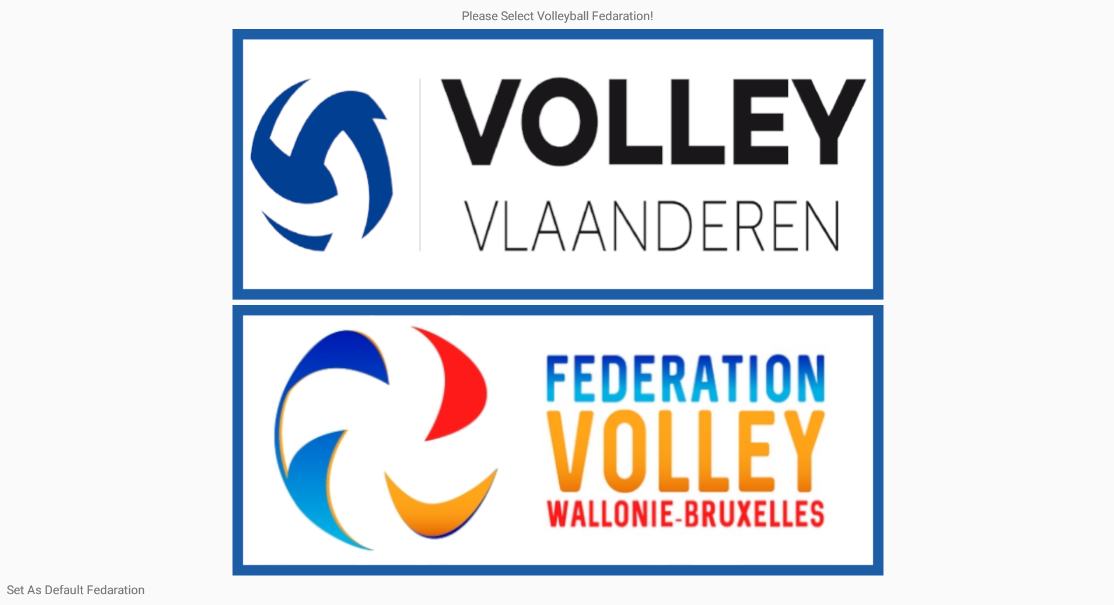 2
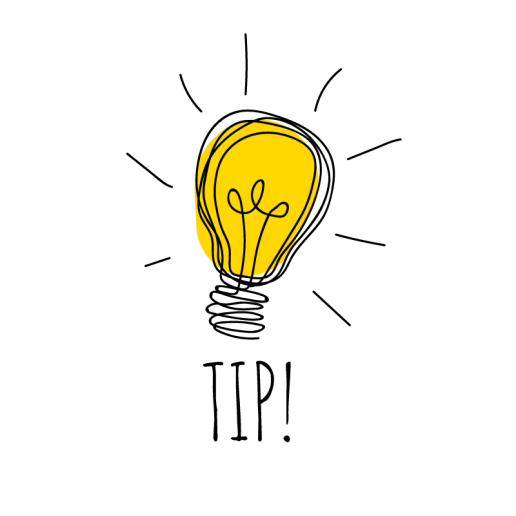 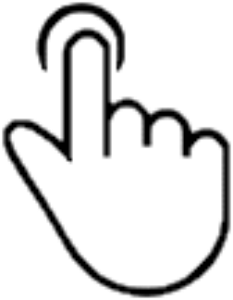 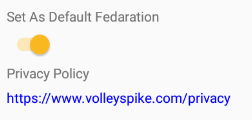 3
5
volley spike nakijken opties
Een aantal opties moeten zeker UIT staan
Sandbox mode
No side swapping
Show rotation log

1. Opties van Volleyspike kan je ophalen via OPTIONS menu			2. Kijk na indien de options uit staan
2
1
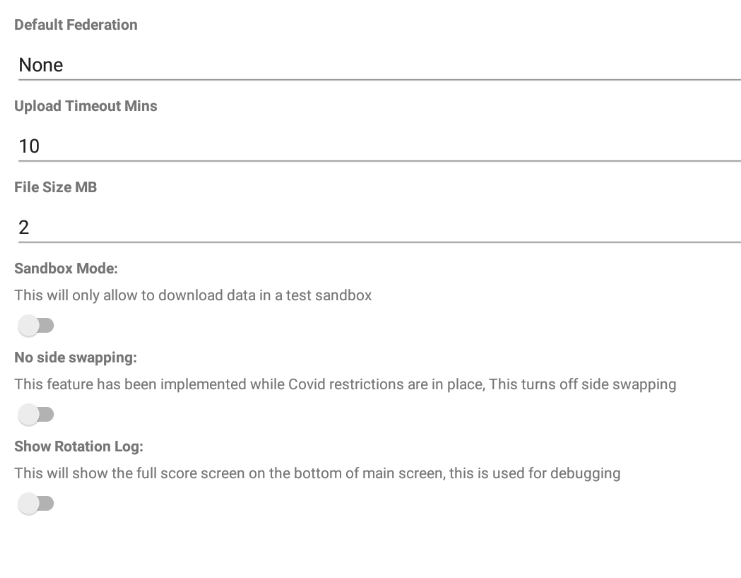 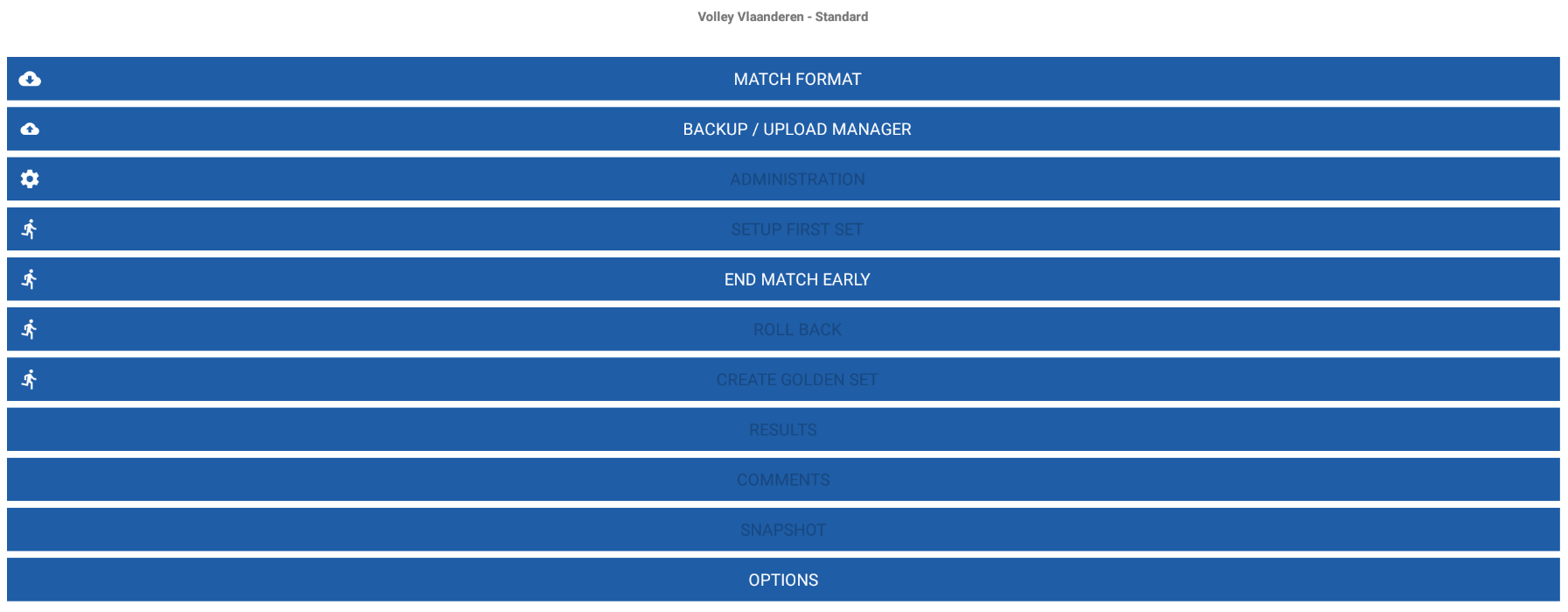 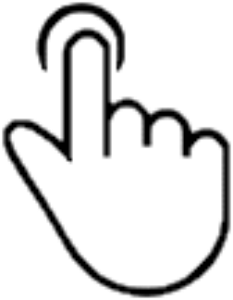 6
hoofdstuk 03 match administratie
volley spike inloggen
Voor deze stappen moet de tablet met internet verbonden zijn

Selecteer MATCH FORMAT
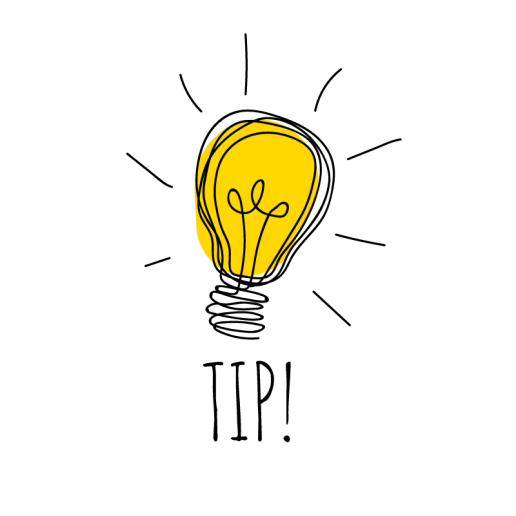 DIT MOET LIVE MODE ZIJN 
Sandbox nooit voor een live westrijd !
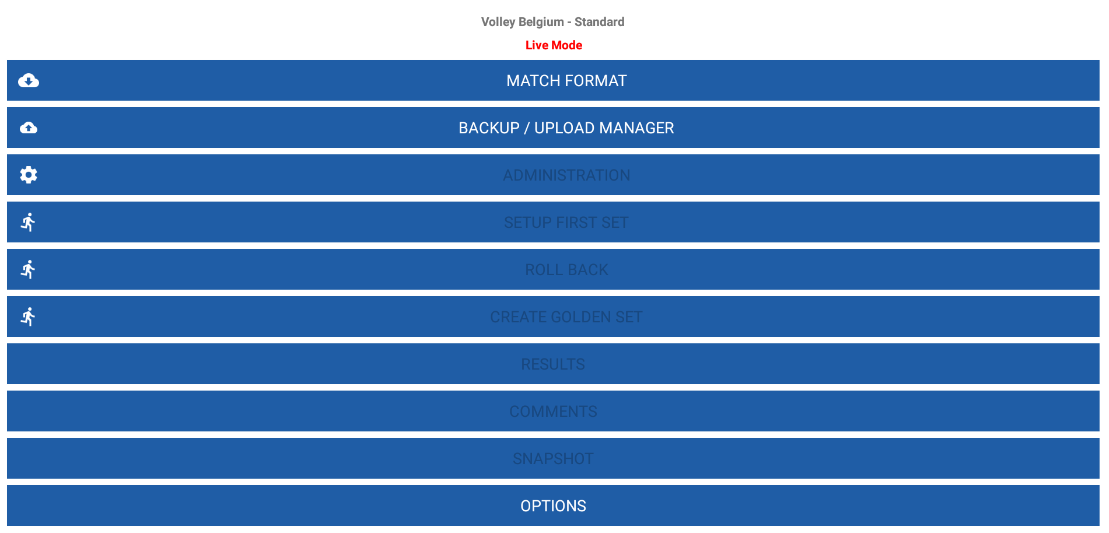 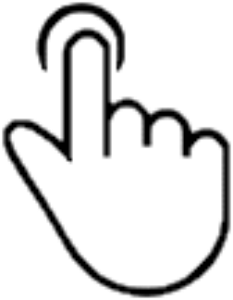 8
volley spike inloggen
1
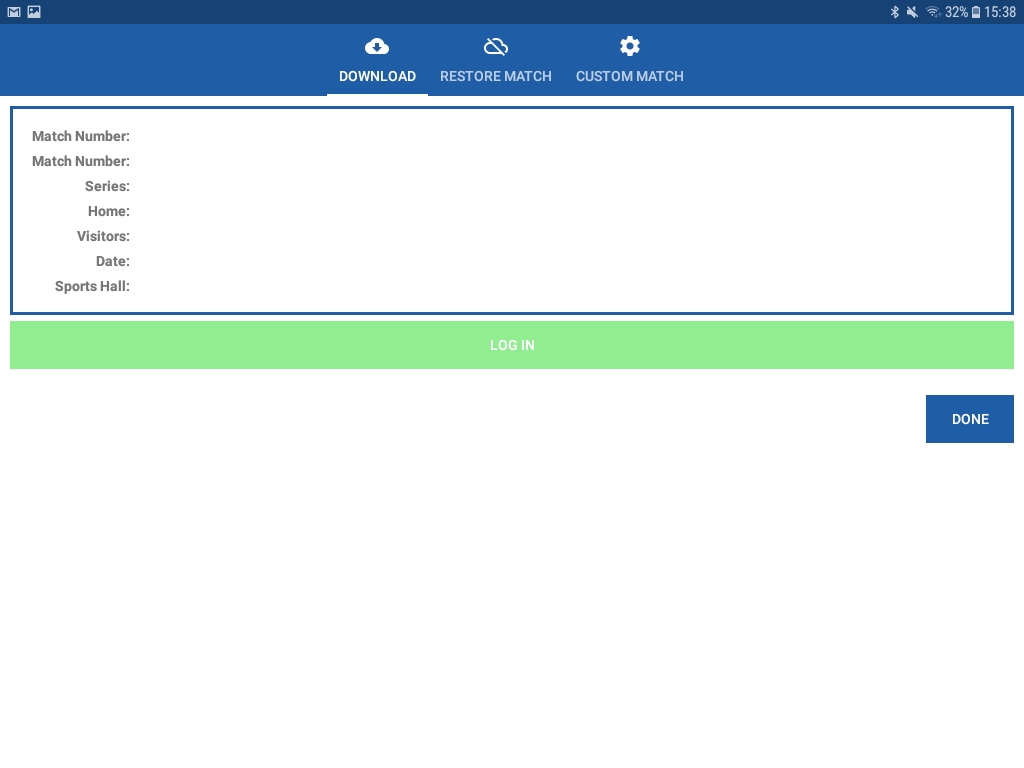 Voor deze stappen moet de tablet met internet verbonden zijn

Selecteer LOG IN


Vul uw ClubID en Pin Number in en druk 2x op OK


Login OK


Pin Number (paswoord) wordt ingesteld in VolleyAdmin2


Alle ploegen en spelers moeten vooraf in VolleyAdmin2 een ploeg en shirtnummer toegewezen krijgen, ook voor de bekerploegen.

Ook alle officials moeten aan een ploeg toegewezen worden in VolleyAdmin2
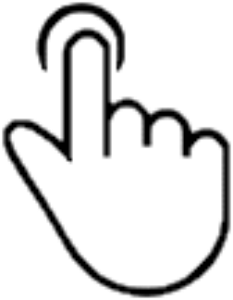 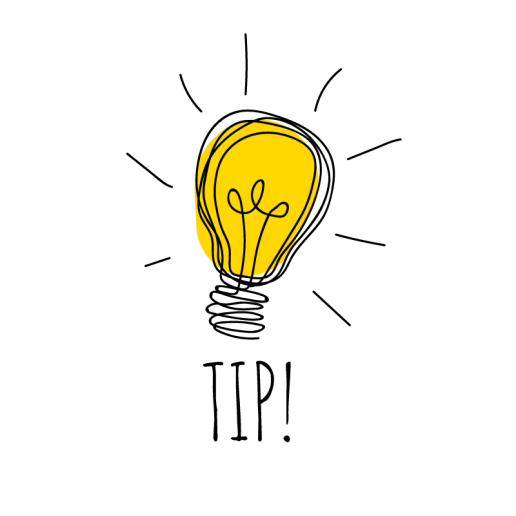 2
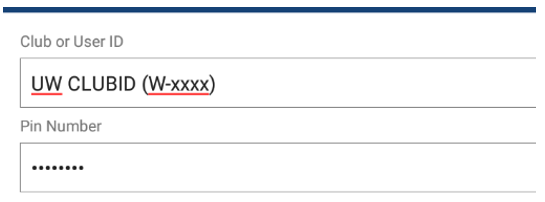 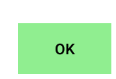 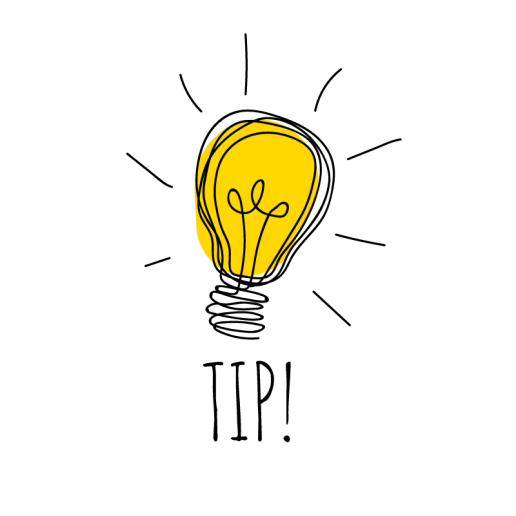 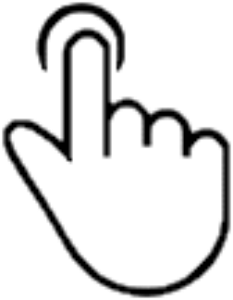 3
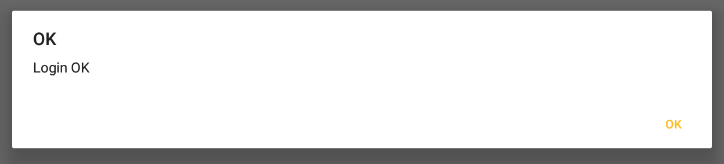 9
DOWNLOAD van een match
1
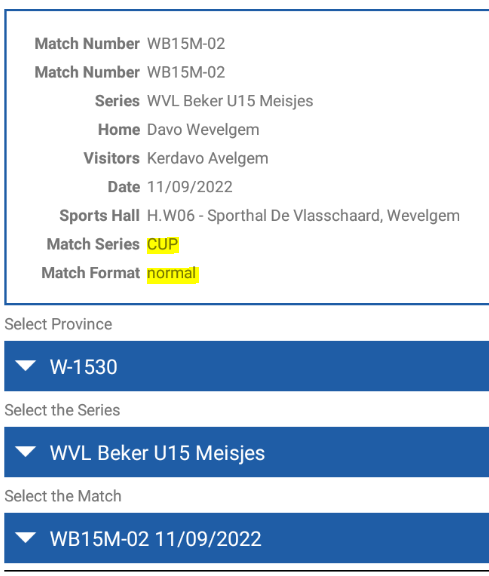 Voor deze stappen moet de tablet met internet verbonden zijn


Selecteer de Wedstrijd

Let op de datum
Let op juiste jeugd reeks of beker

Selecteer OK wanneer alles ingevuld is.
Selecteer DONE om terug te keren naar hoofdmenu


Optioneel: je kan ook een westrijd opladen aan de hand van het wedstrijdnummer

Let op Cup versus Competition
Beker (CUP) = 3 winnende sets
Competition = 4 fixed sets, bij 2-2 een 5e set.
Selecteer juiste reeks
Let op datum, hoofd of reserven
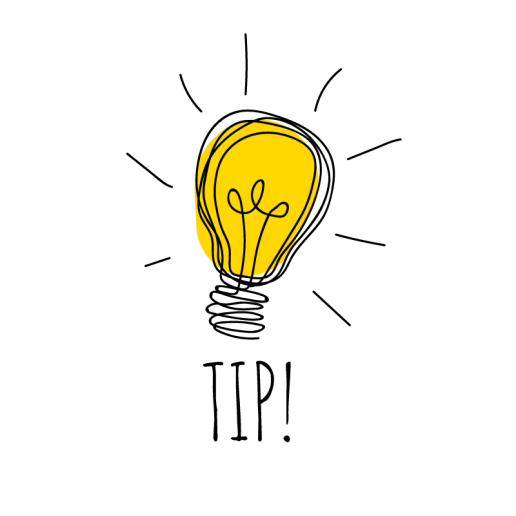 2
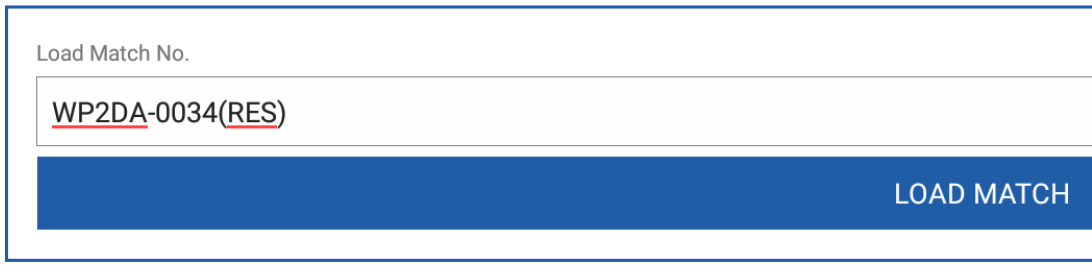 3
Comp. 4 fixed sets
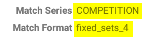 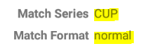 Beker 3 winnende sets
10
Meerdere wedstrijden op 1 tablet
Meerdere wedstrijden op 1 tablet
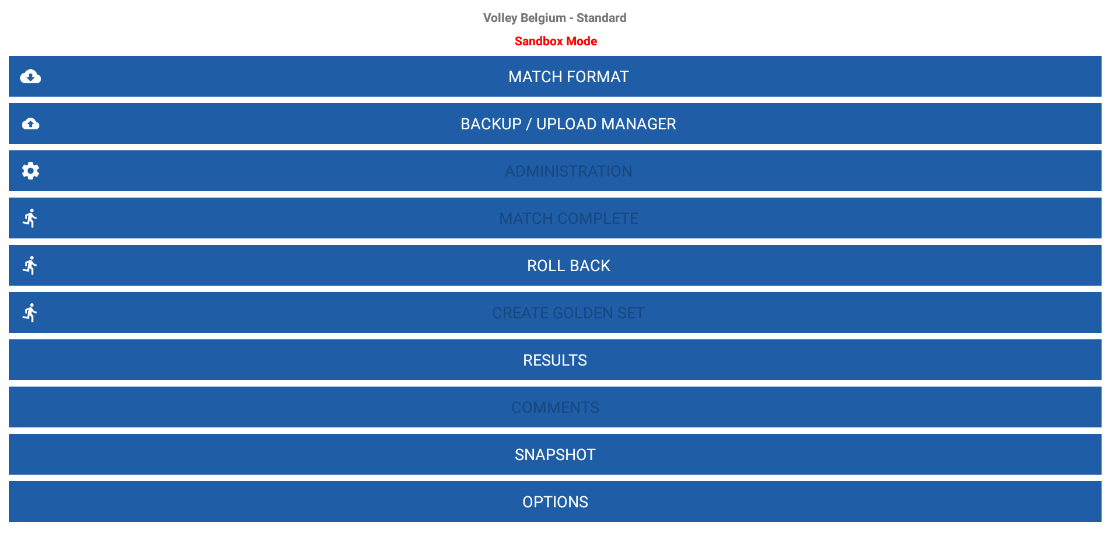 1
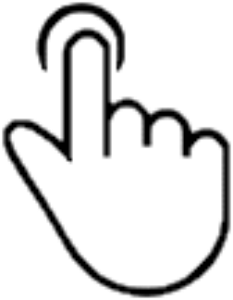 Meerdere wedstrijden tegelijk op 1 tablet is mogelijk.
Via MATCH FORMAT kan je verschillende wedstrijden opladen in de tablet.
Hoe wisselen tussen wedstrijden?
Selecteer RESTORE
Select local match data
Selecteer de wedstrijd
Click OK
Je kan wisselen tussen wedstrijden totdat ze opgeladen zijn.
2
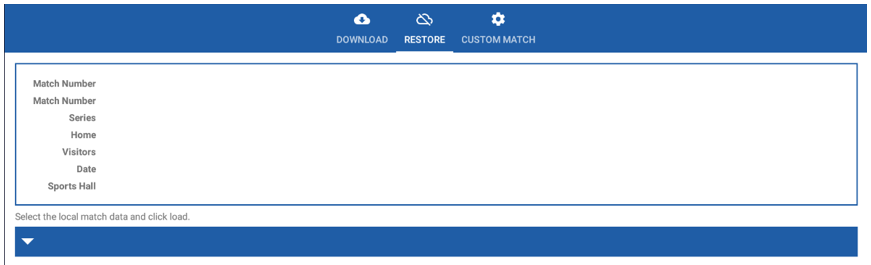 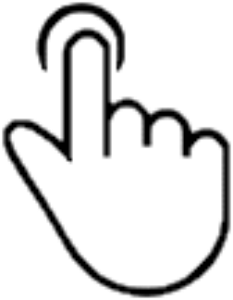 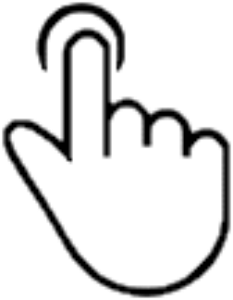 3
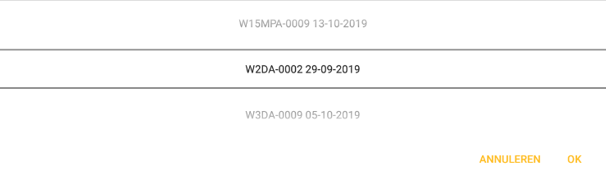 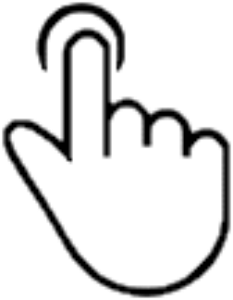 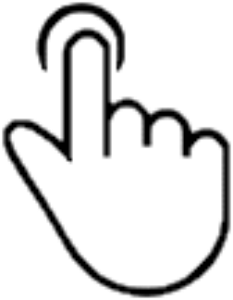 12
wedstrijden opladen
WEDSTRIJD opladen
1
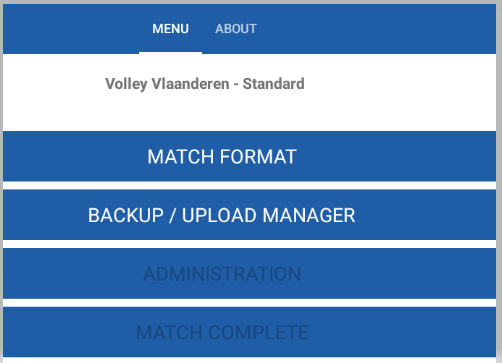 De tablet moet met het internet verbonden zijn.
Ga naar het hoofdvenster.
Klik op BACKUP / UPLOAD MANAGER
Selecteer de juiste wedstrijd in de lijst
Enkele seconden blijven drukken op de wedstrijd die je wilt opladen totdat                  verschijnt.
Selecteer nu het wolkje
Selecteer UPLOAD MATCH
Het opladen zal nu enkele momenten duren
Wanneer opladen gelukt is krijg je onderstaande boodschap ‘UPLOAD COMPLETE’
De data is nu zichtbaar in VOLLEYADMIN en VOLLEYSCORES
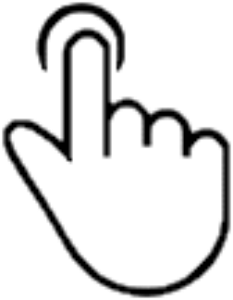 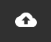 2
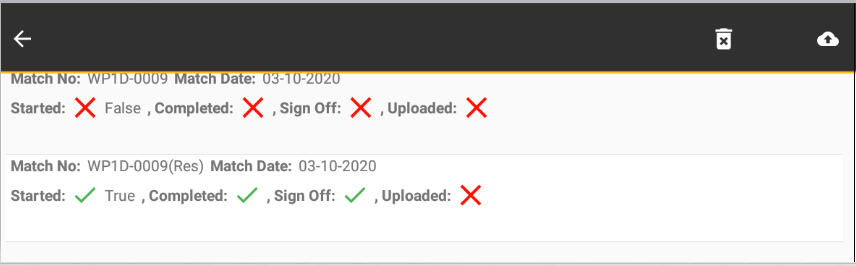 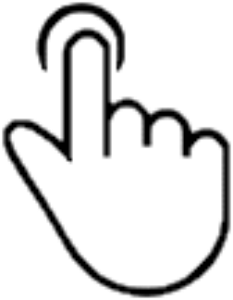 Enkele seconden blijven drukken
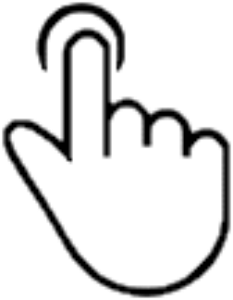 3
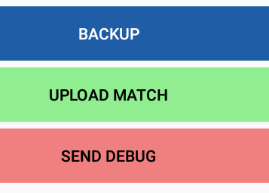 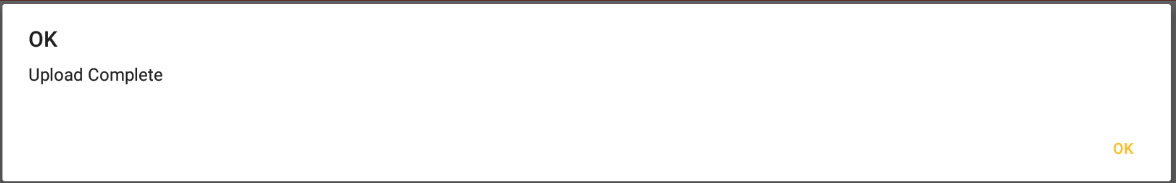 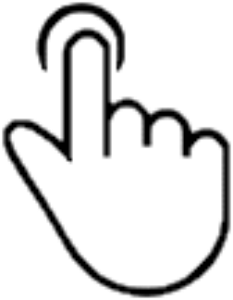 14
Einde handleiding